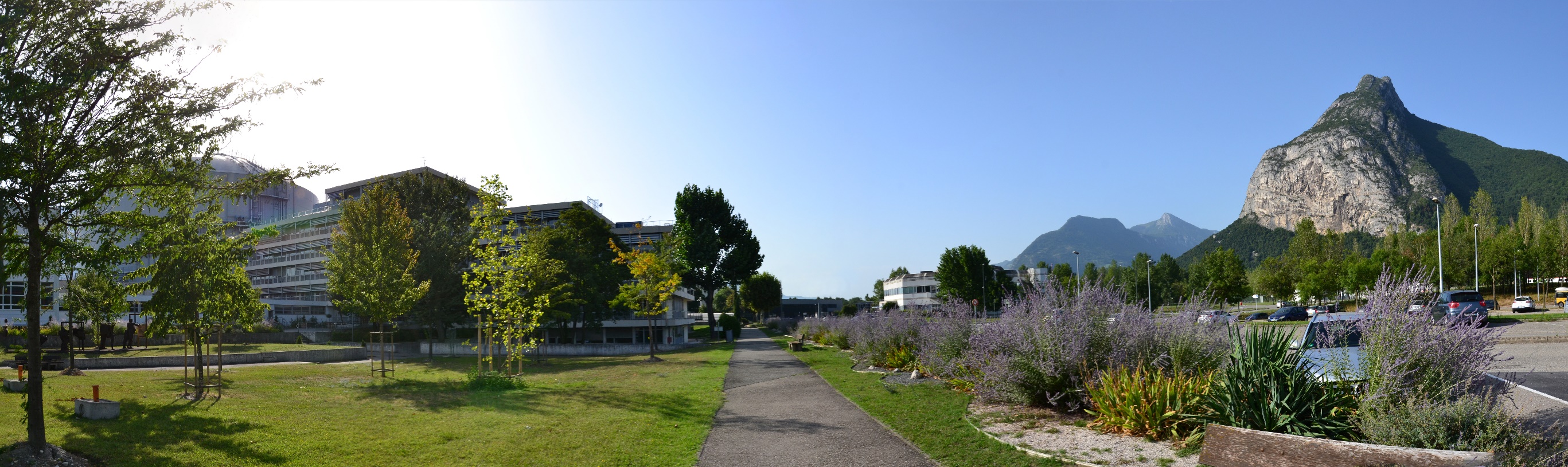 The Institut Laue-Langevin
Institut Laue-Langevin - Founded In 1967
World leader in neutron science and technology
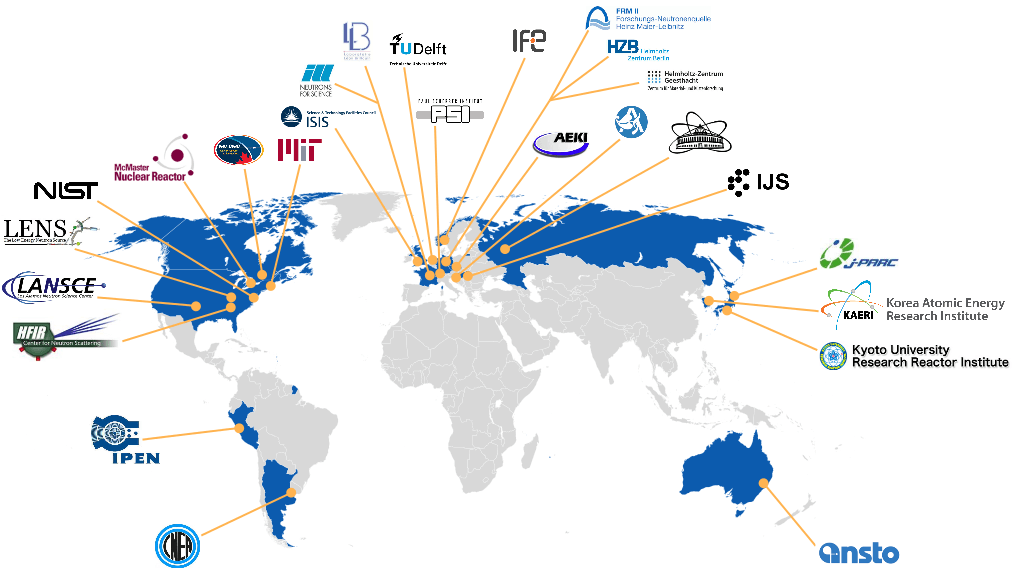 The ILL is the most intense neutron source in the world, at the service of international scientists, to carry out scientific research at the frontiers' of modern science.
58 Years Ago …
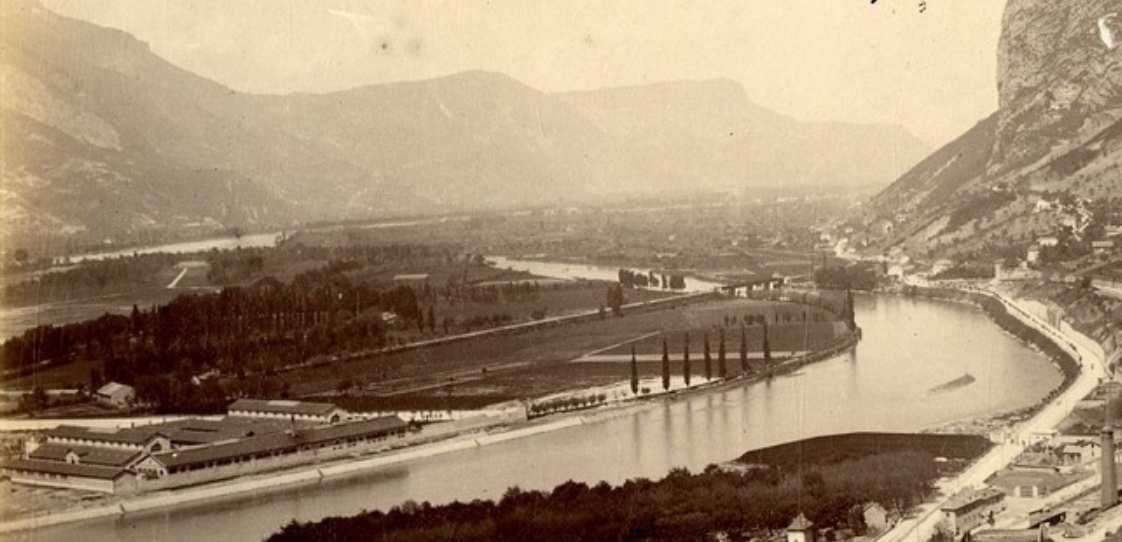 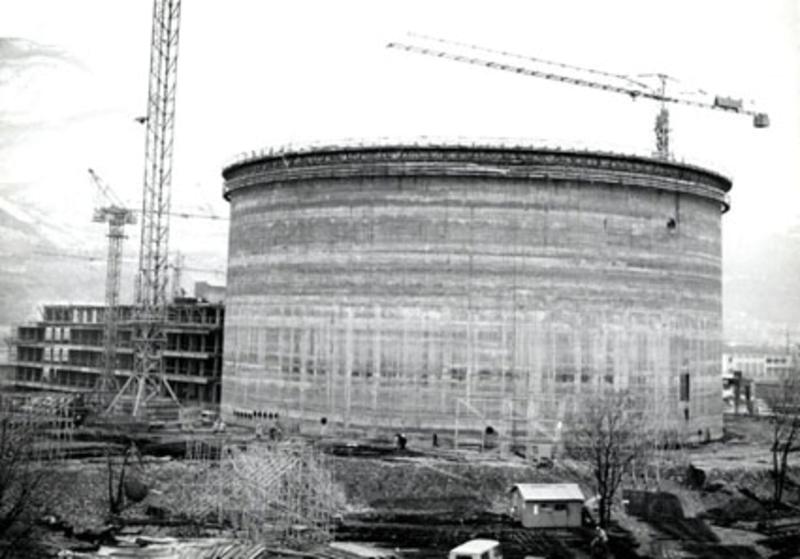 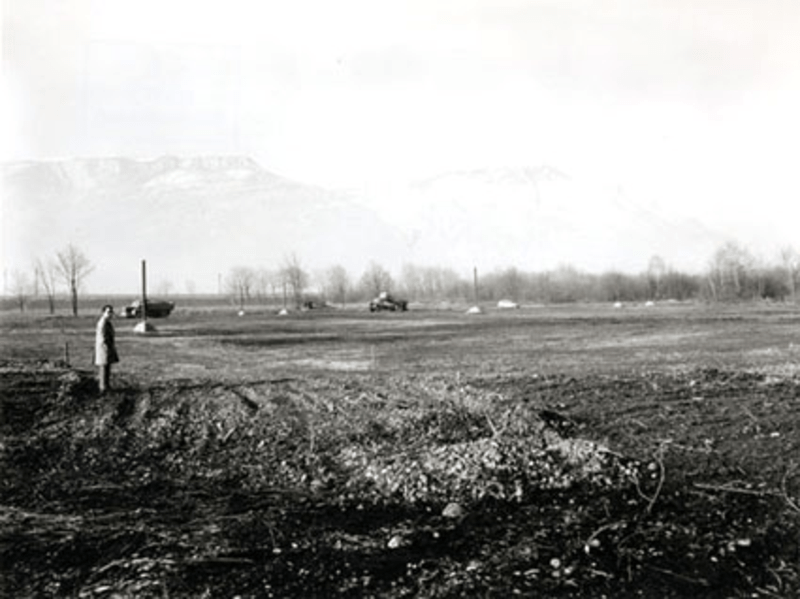 The ILL Stakeholders
The advent of the scientific members continues the process.
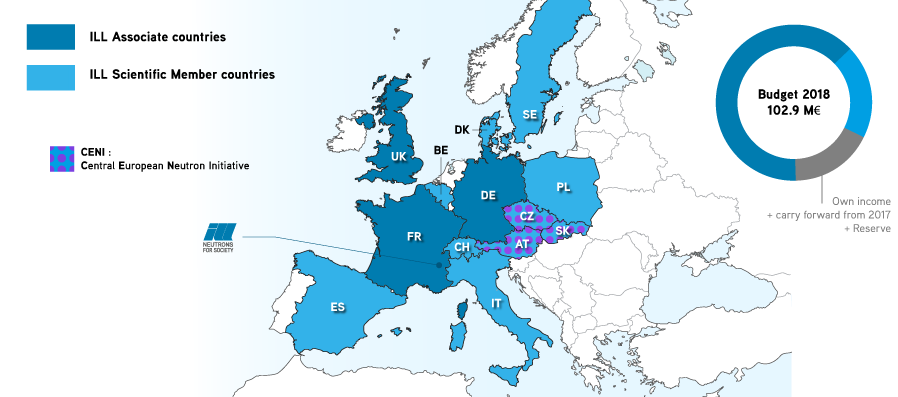 Close to one Billion € of capital investment

An annual budget of approximately 90 M€

A highly qualified workforce of about 500 people
The ILL Reactor
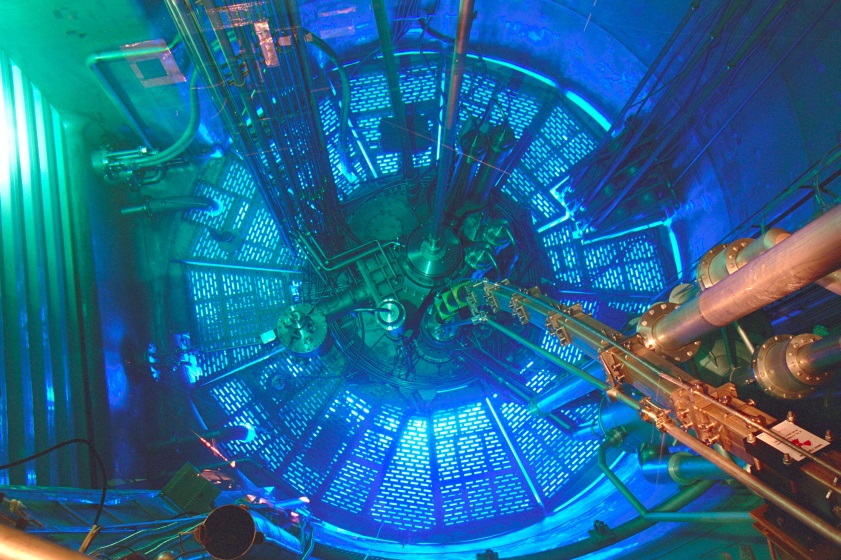 The Instrument Suite
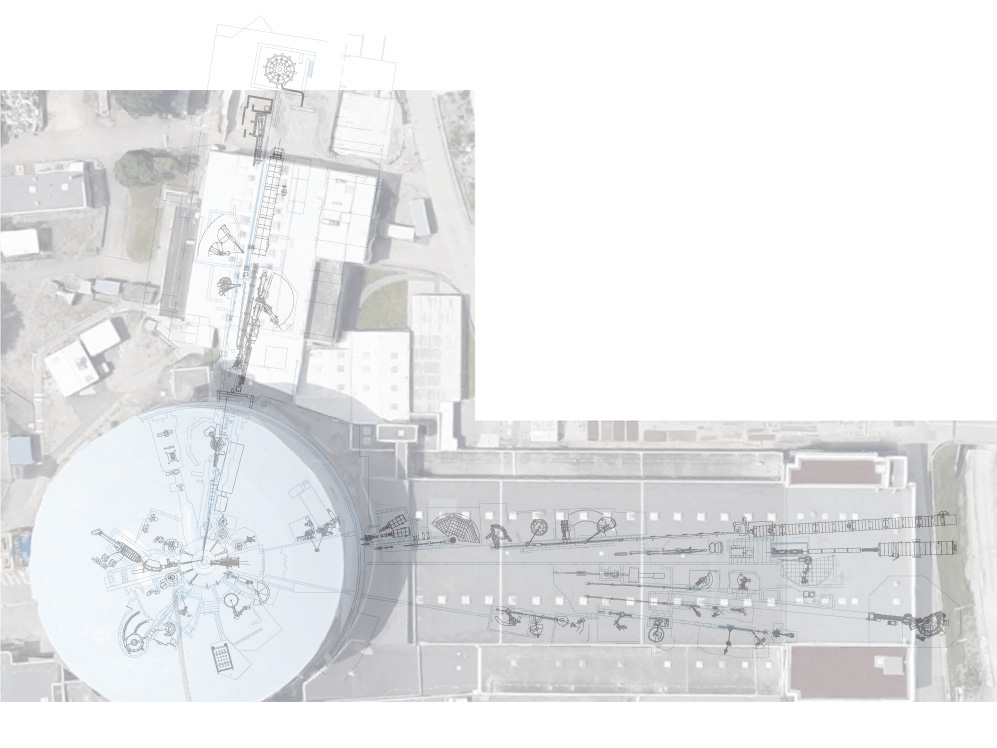 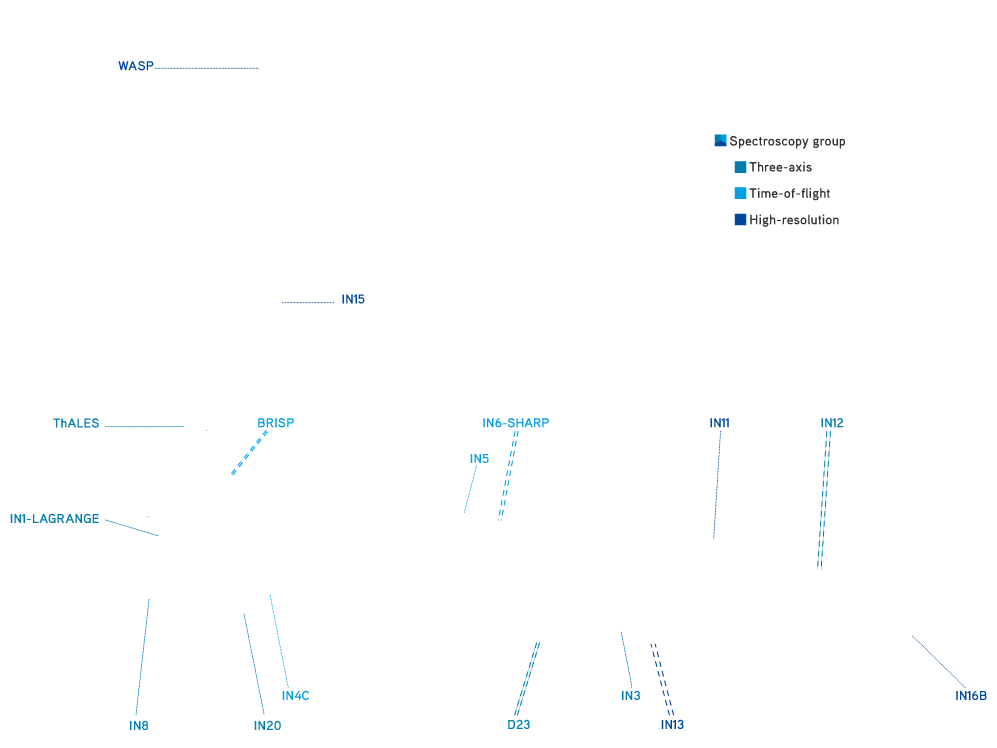 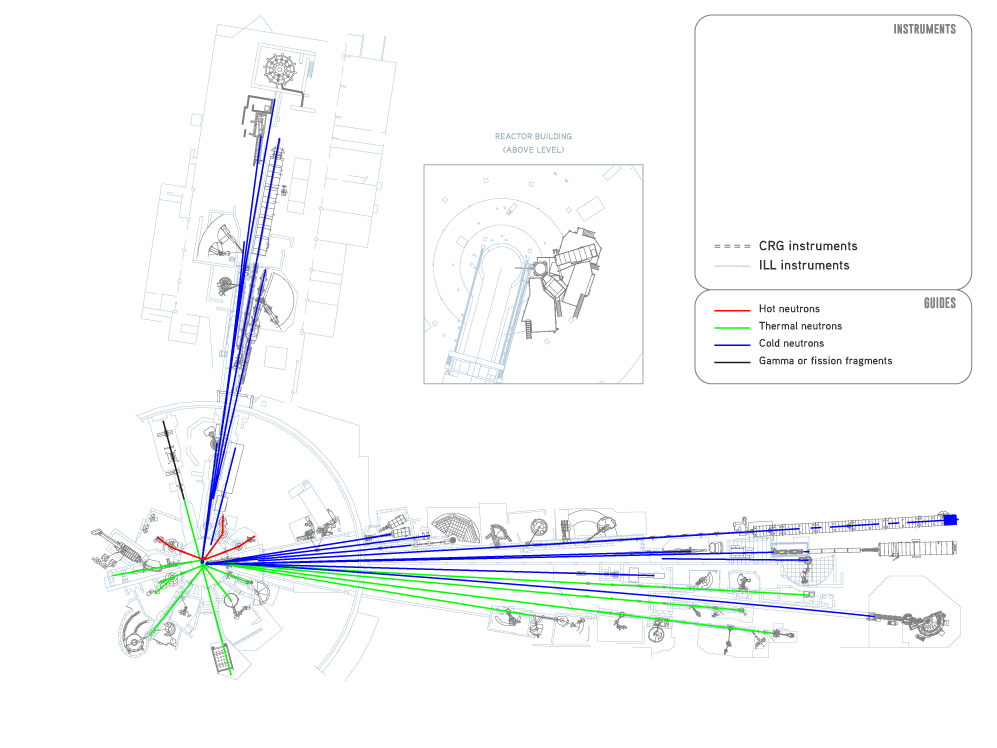 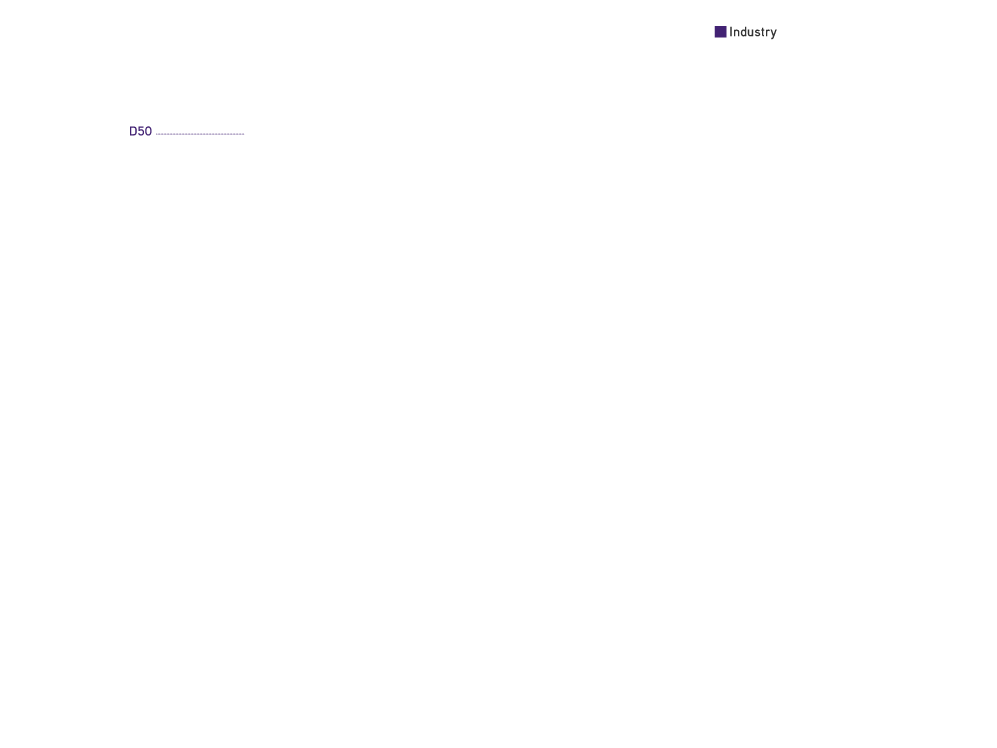 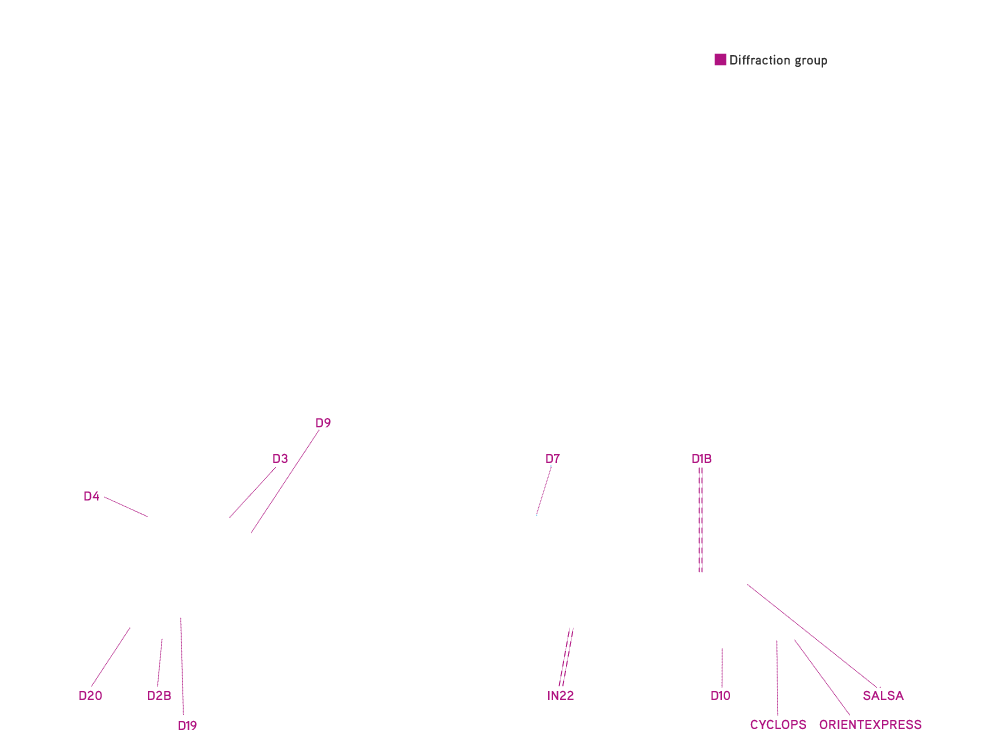 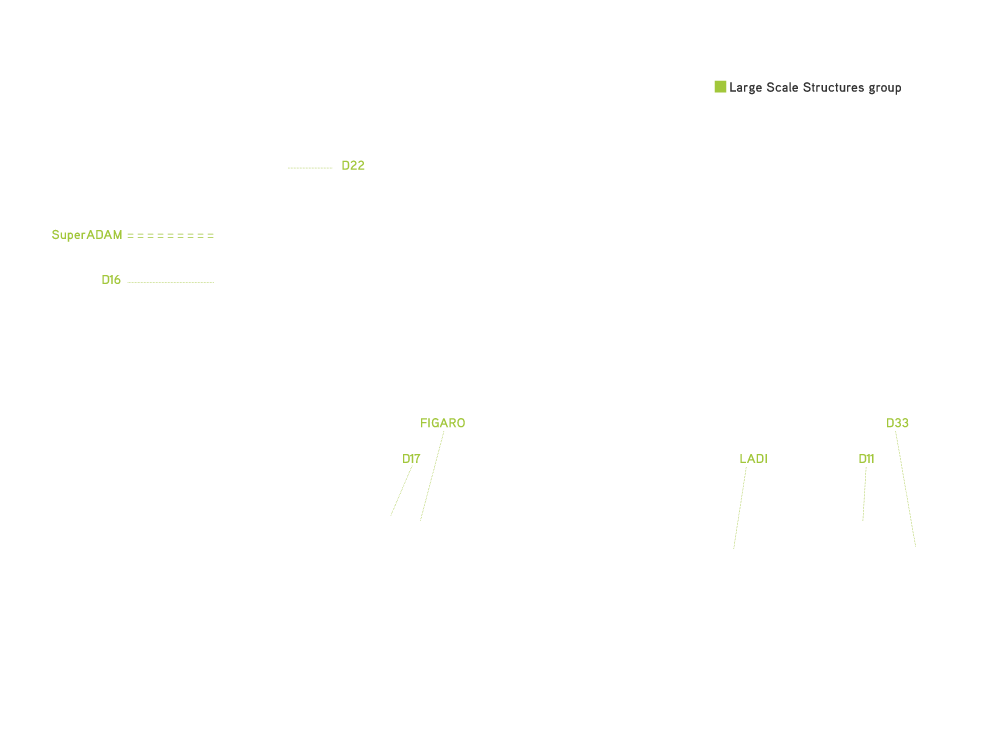 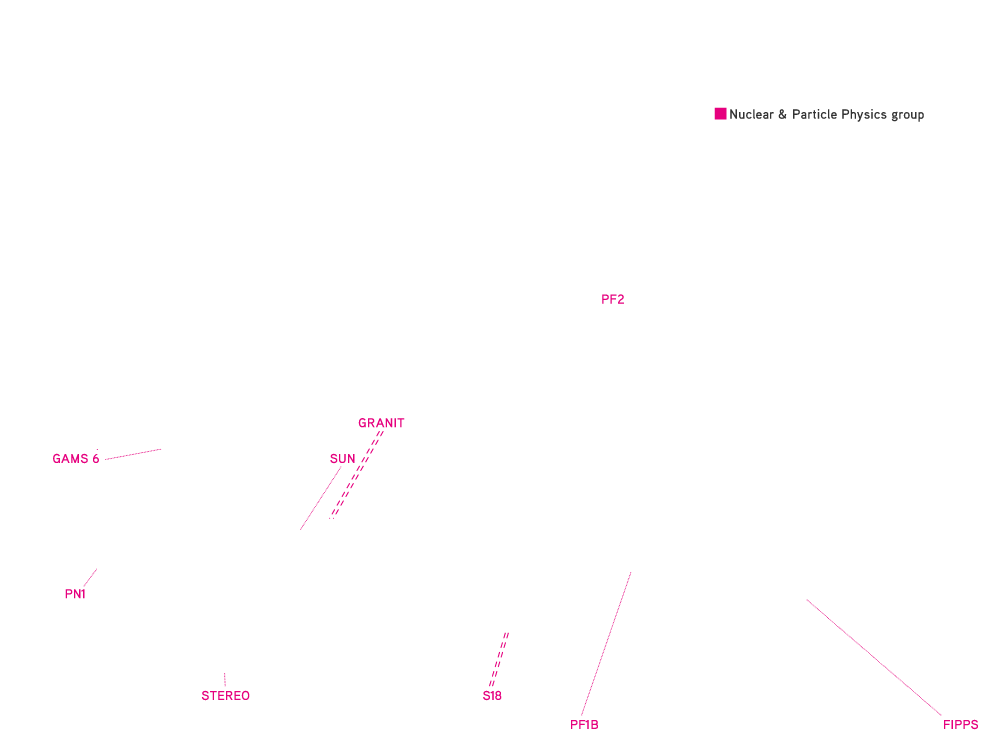 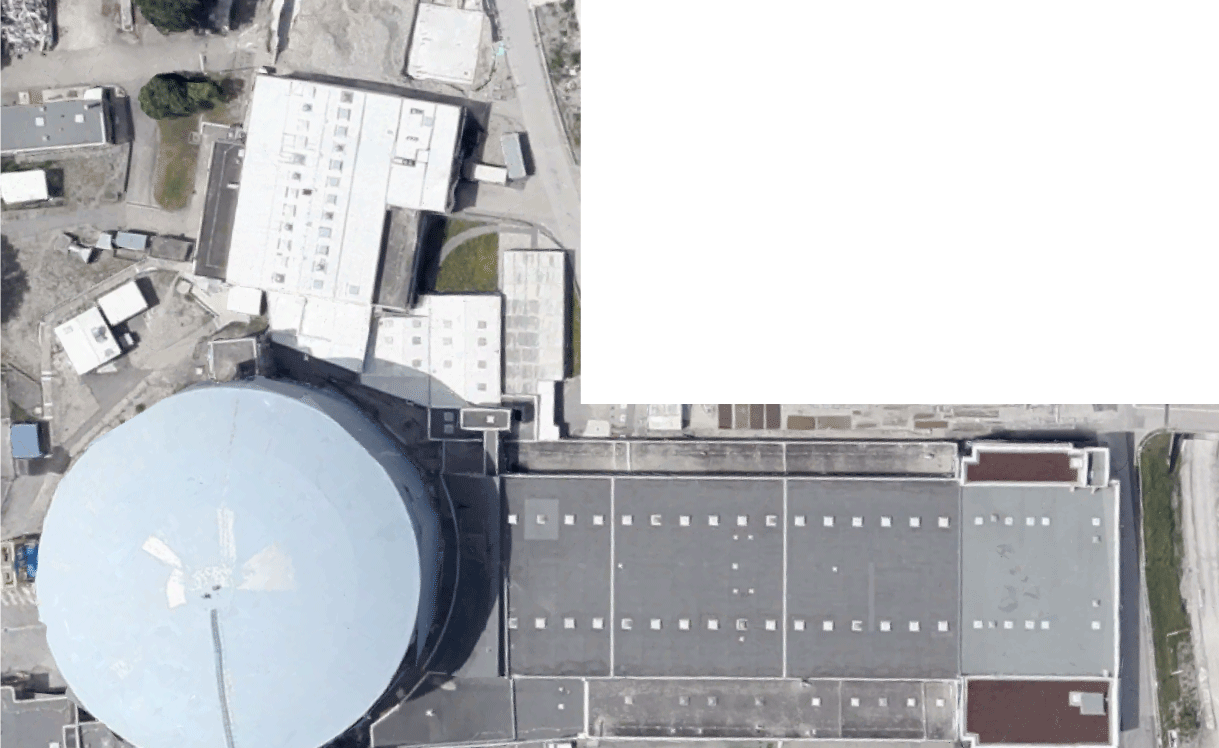 Key Figures
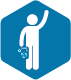 1400 users from an active community of 12 000 scientists
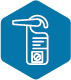 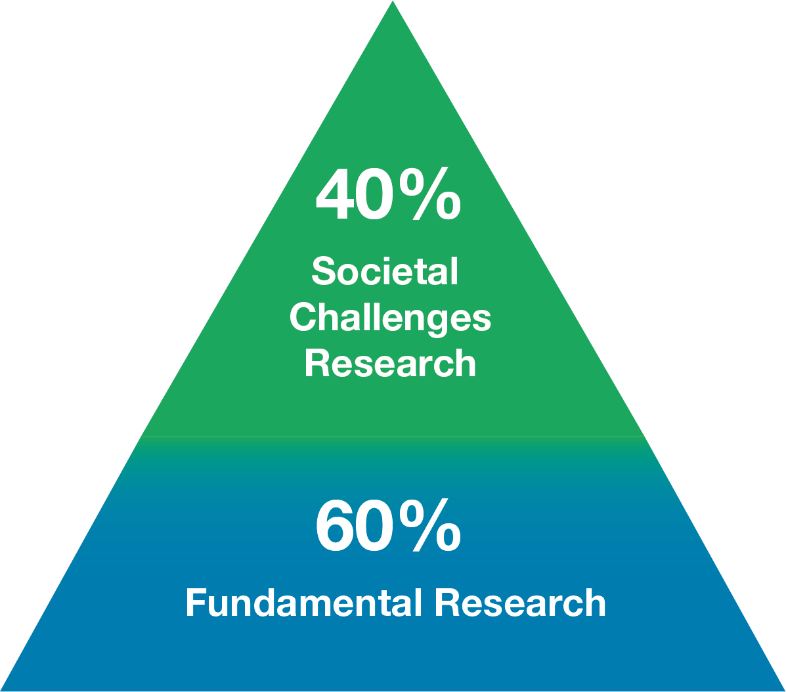 850 experiments/year
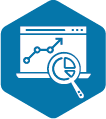 650 publications/year
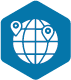 65 countries
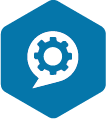 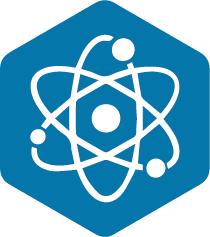 42 instruments + 10 CRG
4 cycles of 50 days/year
Research Areas
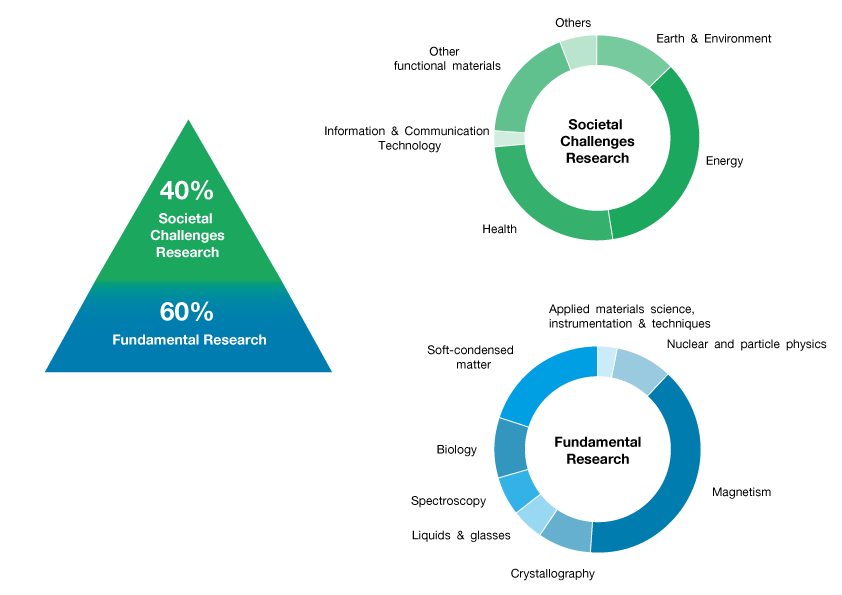 As per accepted proposals